DAX language
Introduction to DAX
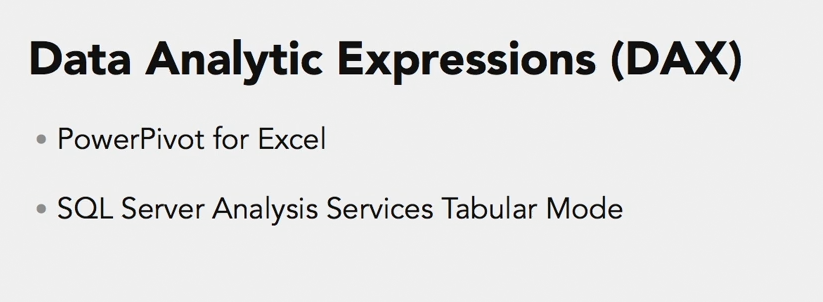 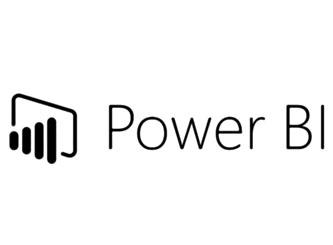 Нека разгледаме един пример
Изтеглете си файла DAX1.pbix от http://elearn.uni-sofia.bg и нека направим няколко трансформации на данните за да ги подготвим за Модела на данните върху който ще работим.
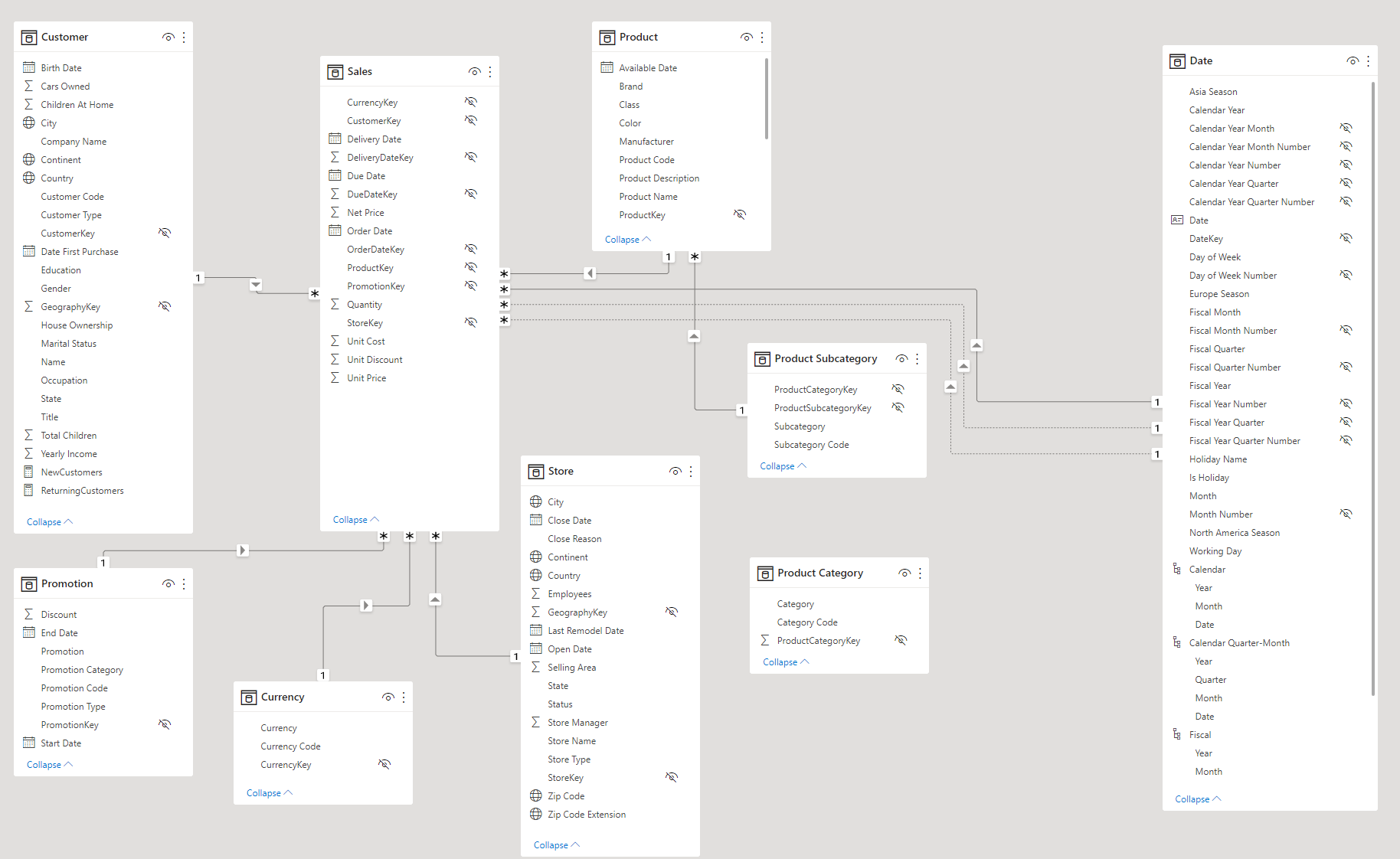 Релации и контекст
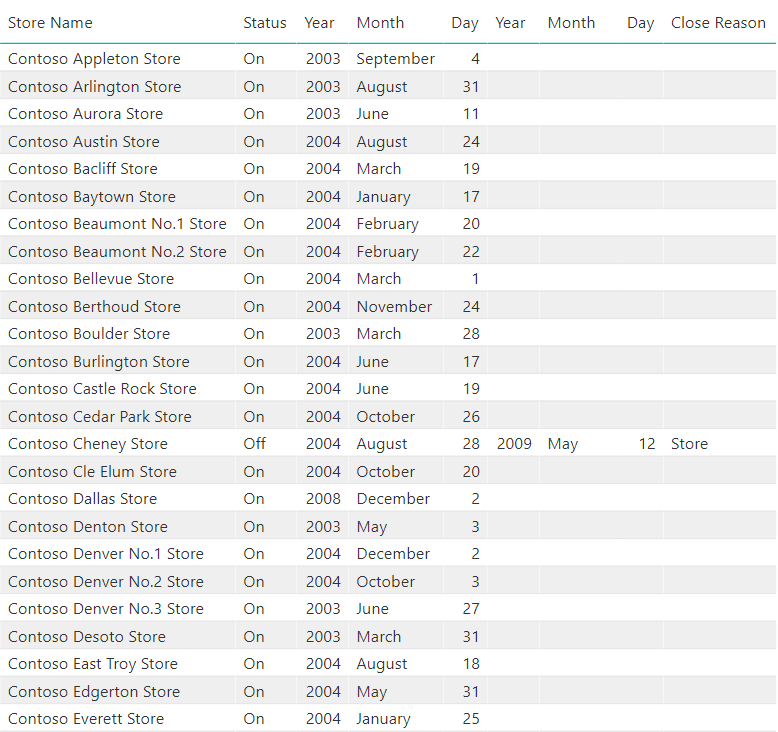 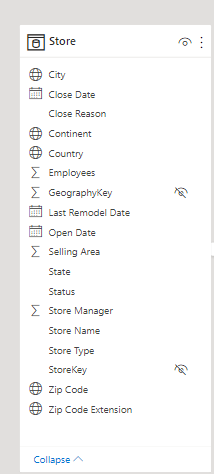 Релации и контекст
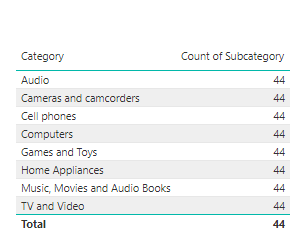 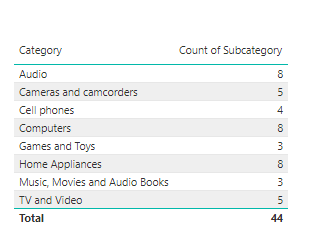 Контекст на връзката
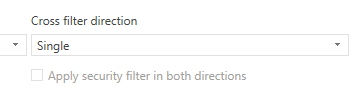 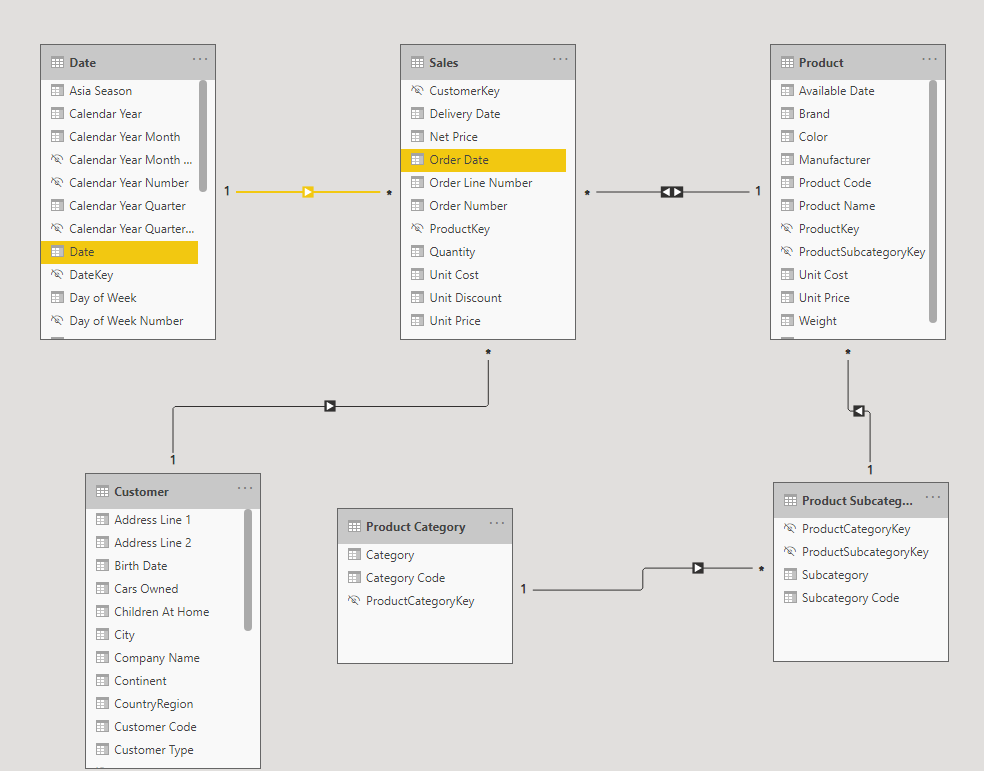 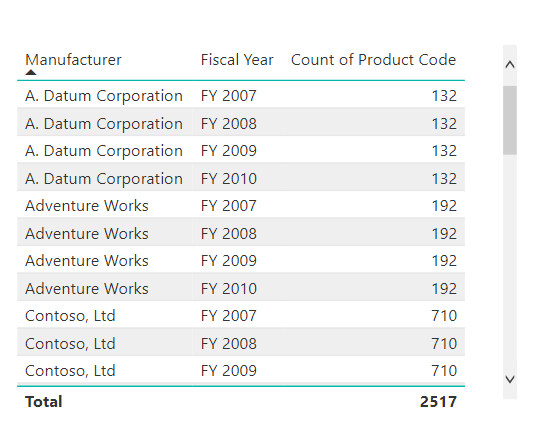 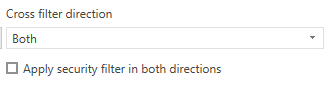 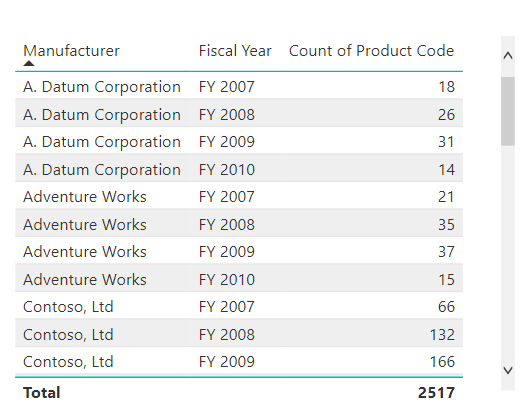 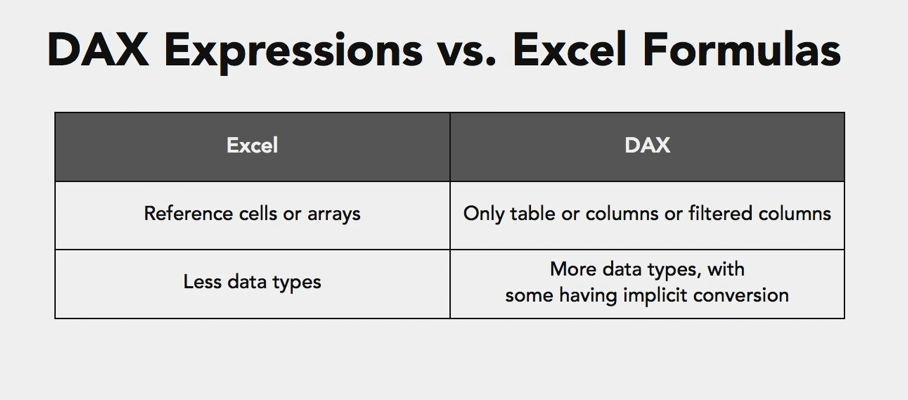 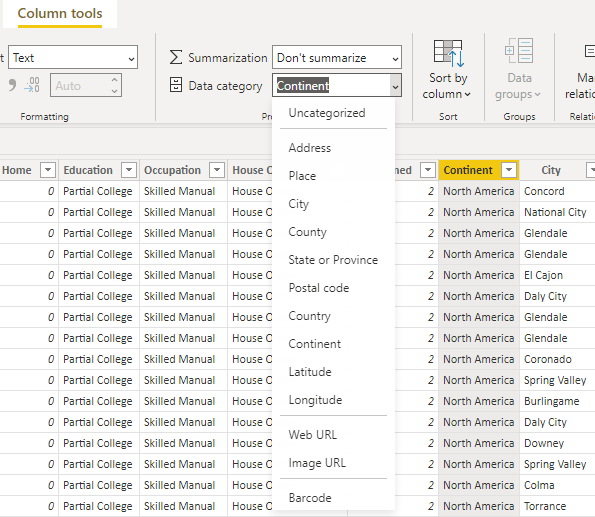 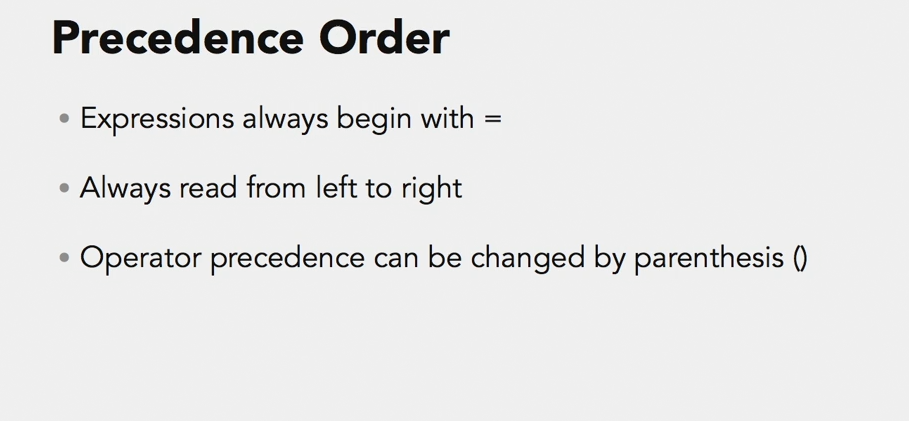 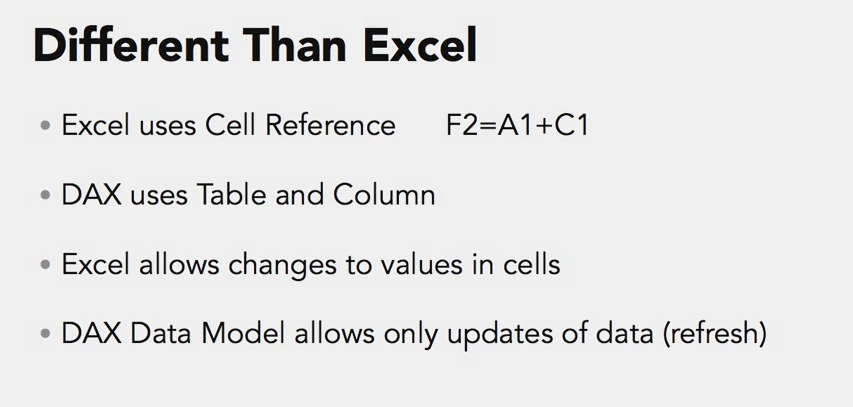 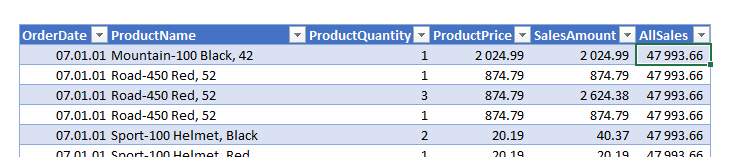 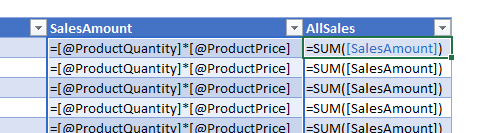 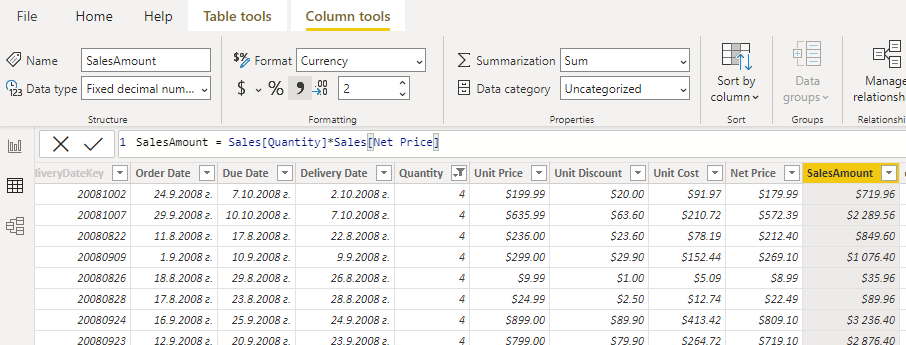 Итератор на данни
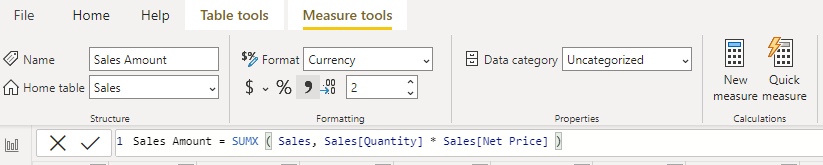 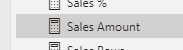 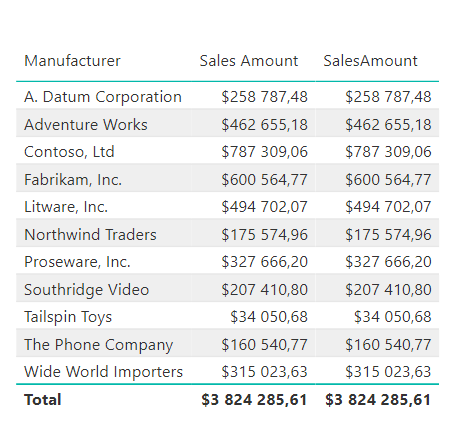 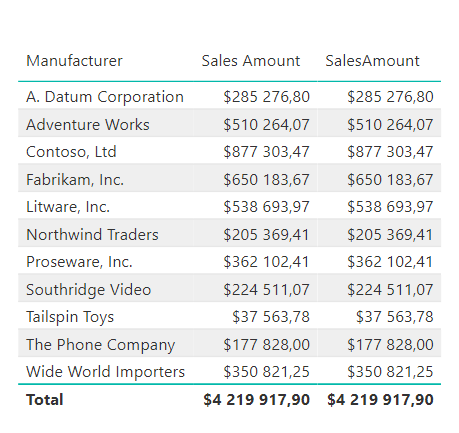 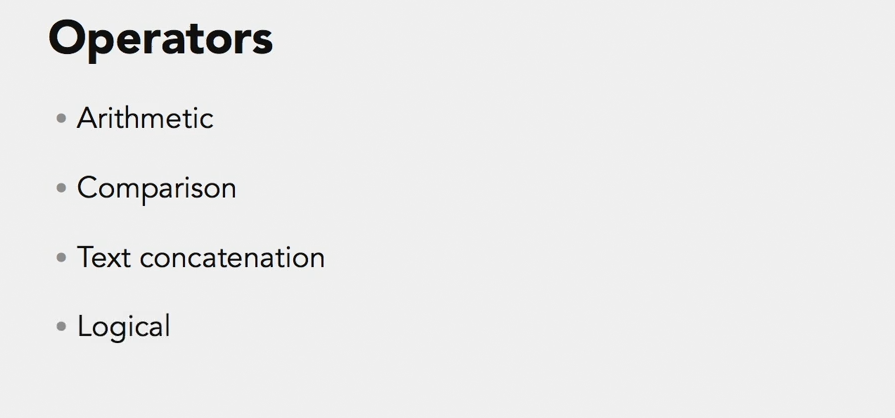 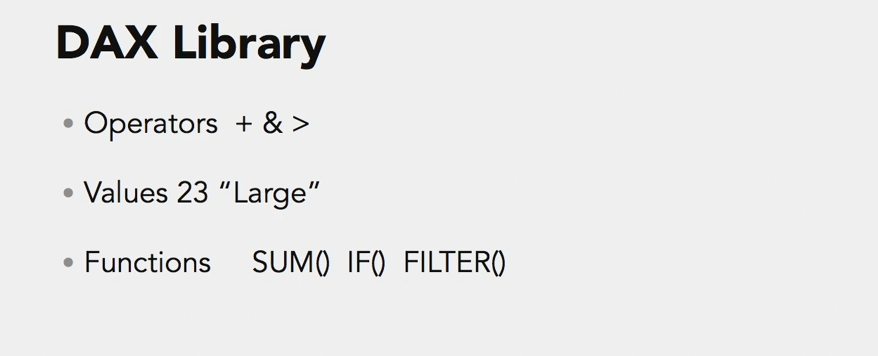 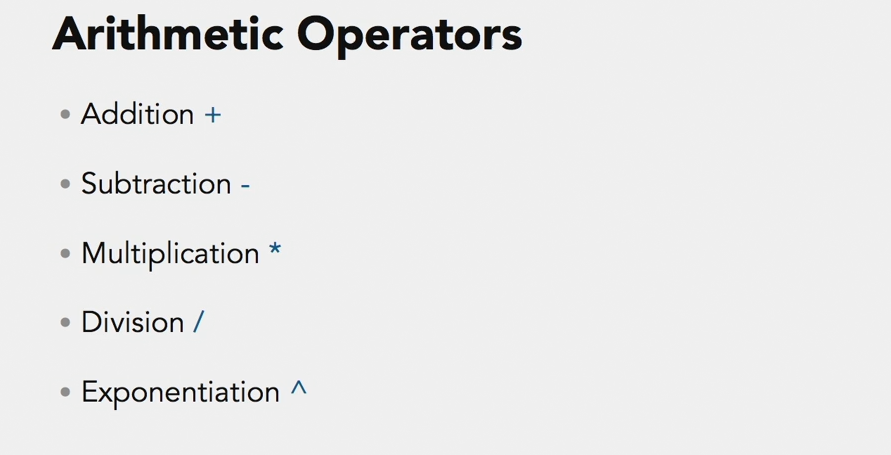 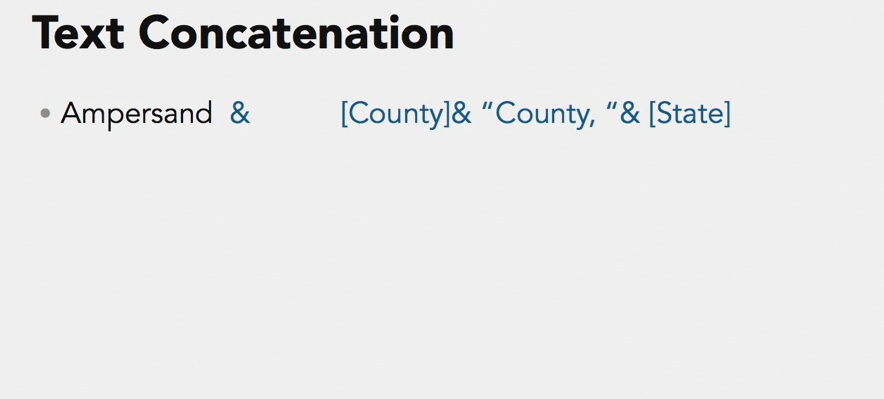 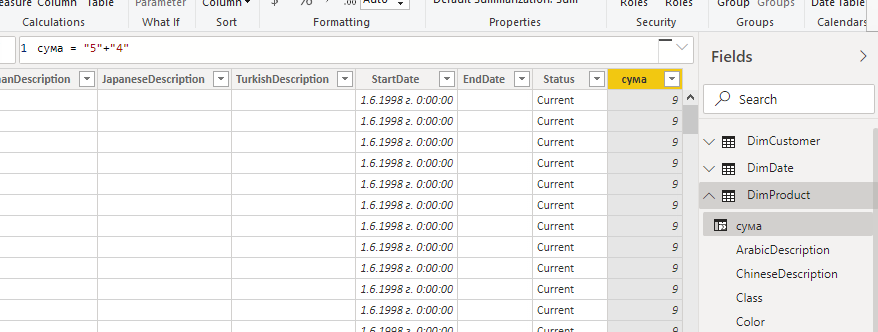 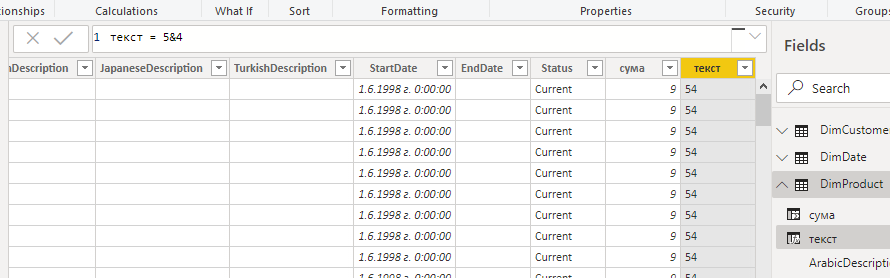 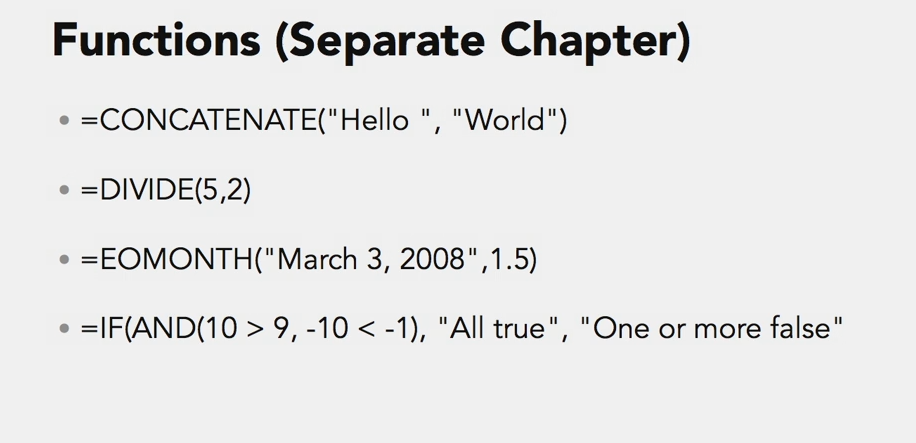 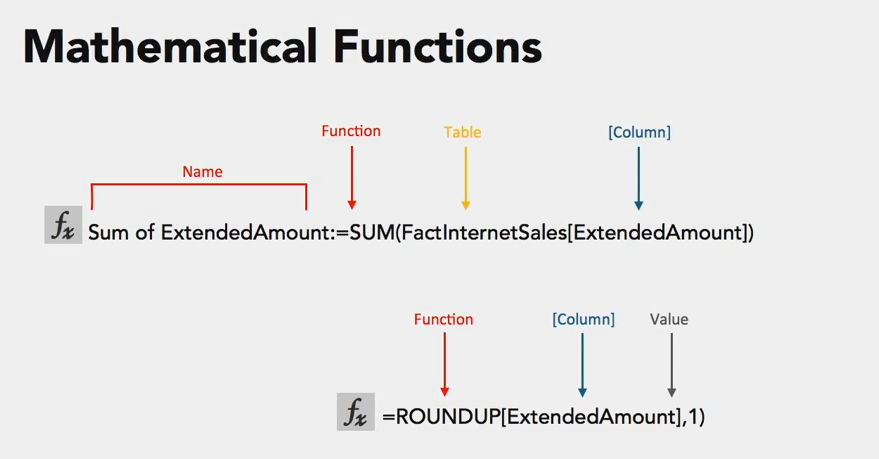 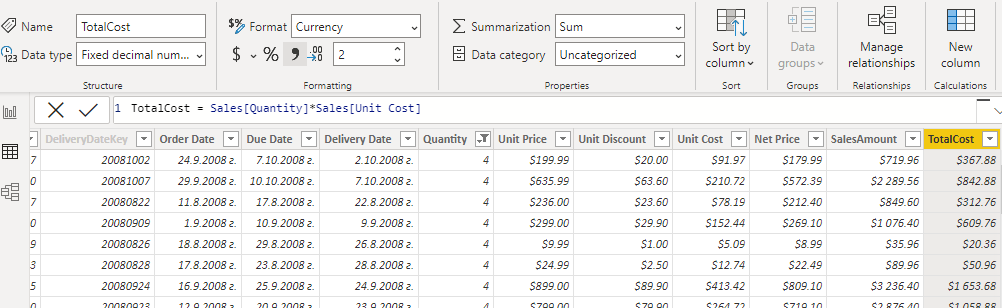 Measures
Sales Amount = SUMX ( Sales, Sales[Quantity] * Sales[Net Price] )
Total Cost = SUMX(Sales, Sales[Quantity]*Sales[Unit Cost])
Gross Margin = Sales[Sales Amount]-Sales[Total Cost]
Gross Margin % = DIVIDE([Gross Margin], Sales[Sales Amount])
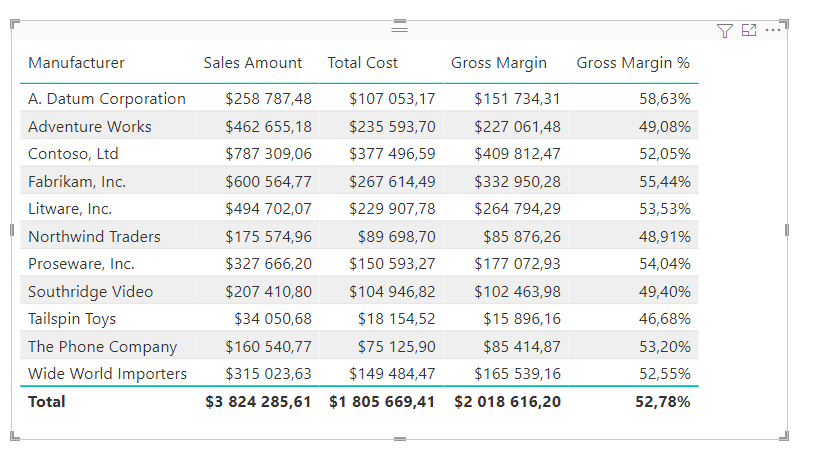 Премахване на контекст
Sales Amount = SUMX ( Sales, Sales[Quantity] * Sales[Net Price] )
All Sales Amount = SUMX ( ALL ( Sales ), Sales[Quantity] * Sales[Net Price] )
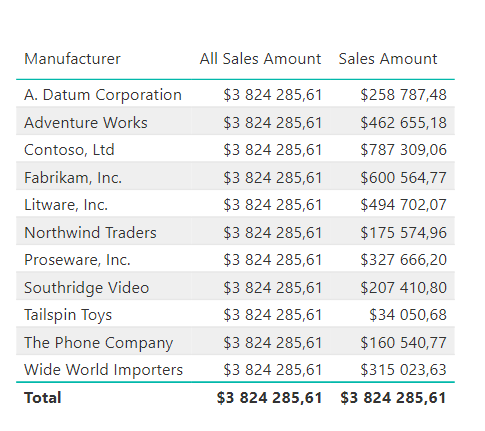 Добавяне на контекст
RedSales = 
SUMX ( 
FILTER ( Sales, RELATED ( 'Product'[Color] ) = "Red" ),
Sales[Quantity] * Sales[Net Price] 
)
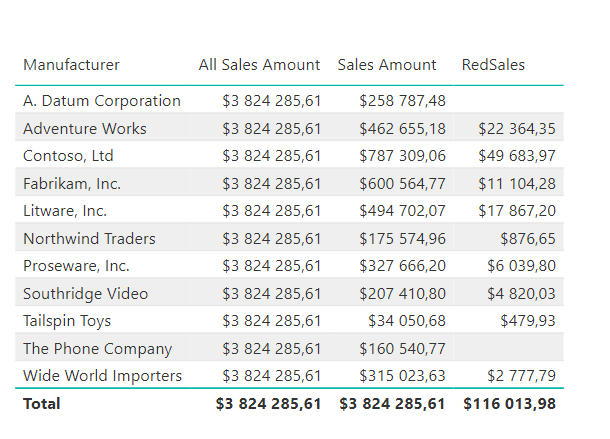 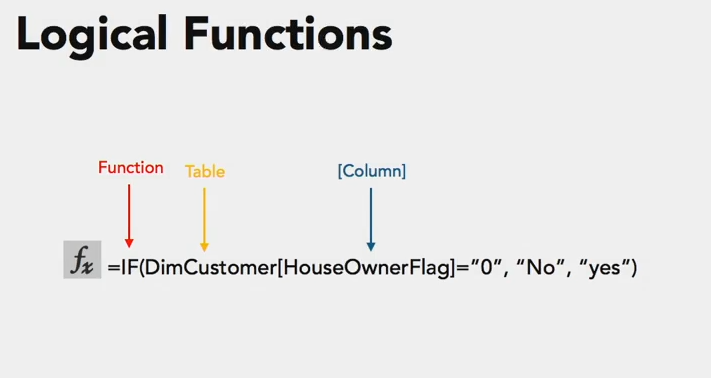 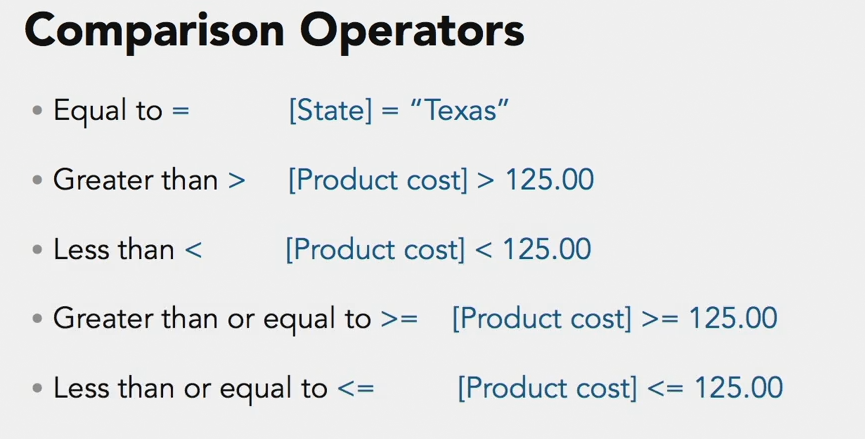 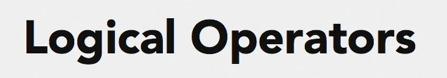 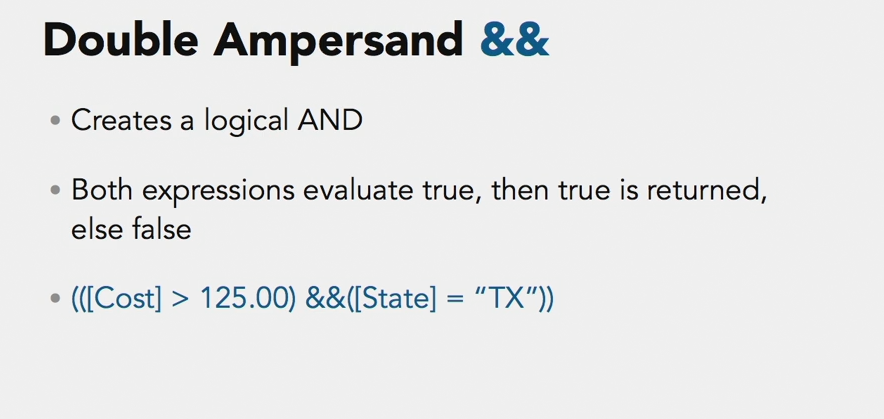 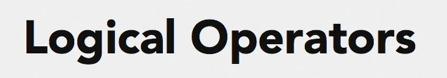 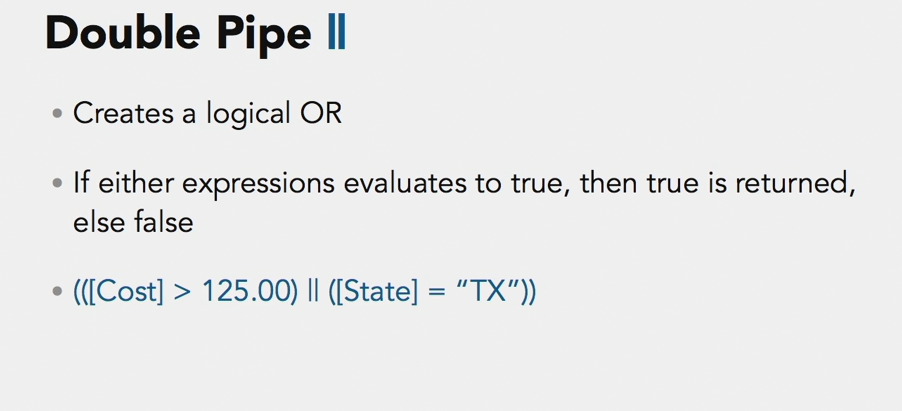 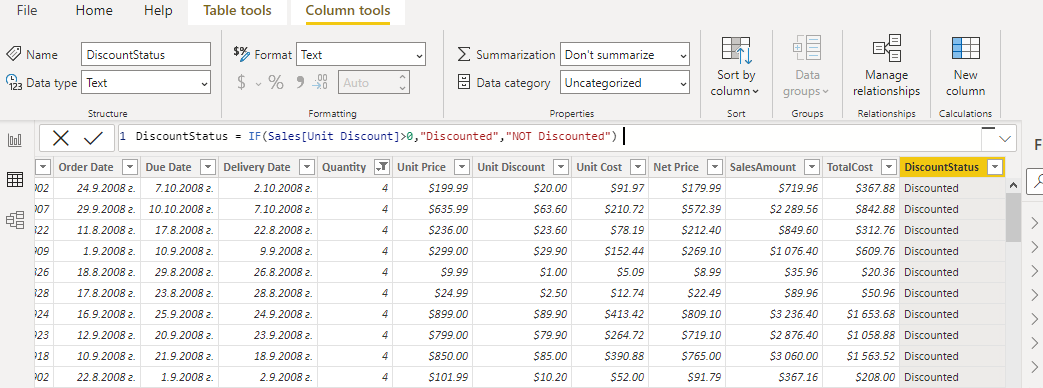 Използване на контекст
Sales% = DIVIDE(Sales[Sales Amount], Sales[All Sales Amount])
Sales % = DIVIDE ( [Sales Amount], CALCULATE ( [Sales Amount], ALLSELECTED () ))
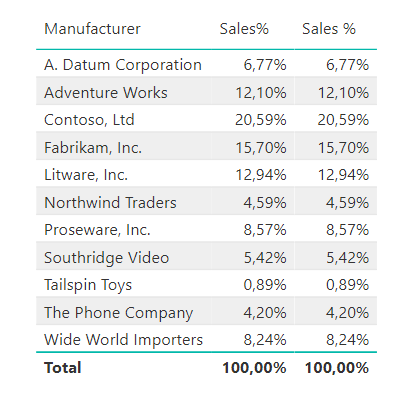 Използване на контекст
Sales% = DIVIDE(Sales[Sales Amount], Sales[All Sales Amount])
Sales % = DIVIDE ( [Sales Amount], CALCULATE ( [Sales Amount], ALLSELECTED () ))
DiscountStatus = IF(Sales[Unit Discount]>0,"Discounted","NOT Discounted")
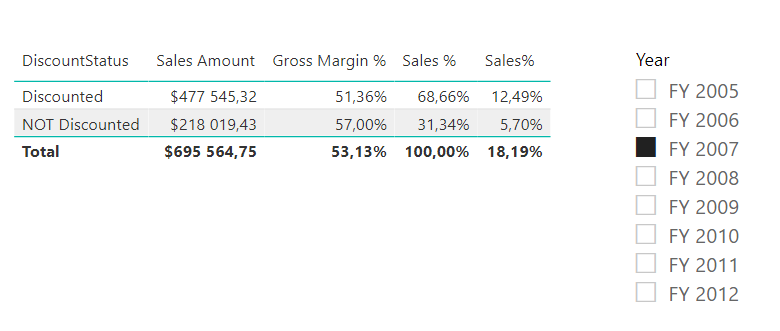 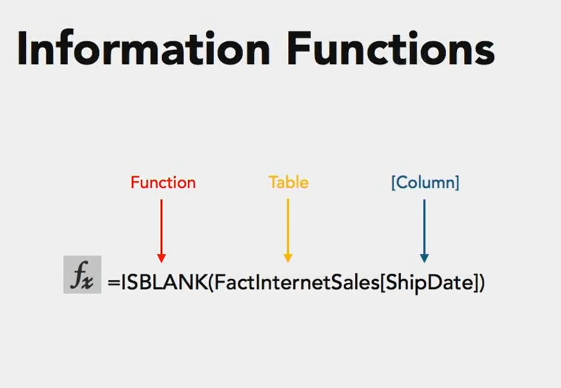